Pre-assessment of F&Vs production and consumption in the Pacific Region
Minwook Kim, FAO
[Speaker Notes: Good afternoon. 

This time, I will present a survey result regarding production and consumption of F&Vs in the pacific region.]
Table of contents
Purpose
Platform and goals/objectives
Barriers
What exists?
What is the Next?
[Speaker Notes: At first, I will introduce the purpose of this survey.

After that, I will present the result of survey responses in section number 2,3 and 4.

Lastly, I will introduce the next survey questionair, which should be done as homework of you.]
I. Purpose
[Speaker Notes: Firstly, the purpose]
Purpose
Assess barriers to promotion of F&V’s production and consumption
Based on a framework for promoting F&Vs at notional level (Kobe, 2004)

Eight countries responded.
Cook Isds, Fiji, Kiribati, Marshall Isds, Niue, Samoa, Tonga, Vanuatu
[Speaker Notes: 1. (Purpose)
The purpose of this survey is to assess barriers to promotion of fruit and vegetables’ production and consumption in the Pacific Region and

2.  Eight countries have participated.]
II. Platform and Goals
[Speaker Notes: One of objective of this survey is to know whether counties have national platform and identify national contact points of horticulture, nutrition and educational sectors.

And this is the result of survey on whether they have national platform and goals.]
II. Platform and Goals
National platforms
Four countries have national platforms, with various sectors participation 
But no consumers’ association
Agricultural and nutrition goals
but where is fruit and vegetables?
[Speaker Notes: Four countries have a national platform for promoting fruit and vegetable production, supply and consumption.
Various sectors have been participating in platforms, but there is no participation of consumers’ association.

Six countries have their agricultural and nutrition/health goals in short to medium terms. But it seems not to be directly related with fruit and vegetables’ promotion, because their goals are too general, for example, such as food security.]
1. National PROFAV platform
[Speaker Notes: This is a table of PROFAV platform constitution.

Four countries said they had the PROFAV platform. (Kiribati, Marshall Islands, Samoa and Tonga)

In the national platforms, various sectors have been participating, for example, agricultural sector, nutrition sector, education sector, farmer’s union, etc.

But there is no consumers’ association.]
2. Case : Kiribati’s National platform
1. TIANETI BEENNA – Officer in Charge, Agriculture and Livestock Division
2. ERETII TIMEON/ NTAENE TANUA- Senior Nutrition Officer, National Nutrition Center, Ministry of Health and Medical Services 
6. Ahling Onorio- Organic Producer, Kiribati Organic Producers 
7. IATAKEE TOTOKI – Member of Tairawan Organic Producers 
12. MWAMWARAU KARIRIETA- Coordinator Food Security Project of Live & Learn
[Speaker Notes: This is one example of Kiribati.

Kiribati’s national platform consists with Ministry of Agriculture, Ministry of Health and Medical Services, Organic Producers and Coordinator of food security project.

Kiribati has specified contact point names.]
3. Samoa : National objectives
Agriculture Sector Plan 2010 – 2015; To improve national self reliance in food production and nutritional security 

National Food and Nutrition Policy 2013 - 2018
Contribute to excellence in health care through quality dietetic performance and service delivery
[Speaker Notes: Regarding national goals and objectives to promote fruit and vegetable production, supply and consumption, six countries have answered they had agricultural and nutrition/health goals.

This is one example of Samoa. 

In agriculture Sector Plan, objective is to improve national self reliance in food production and nutritional security.

And in National Food and Nutrition Policy, objective is to Contribute to excellence in health care through quality dietetic performance and service delivery

As similar as this case, there is no mention about F&Vs in most objectives .]
III. Barriers
[Speaker Notes: Now, we will look at barriers to production and consumption of F&Vs.]
General barriers
Economic issues
Price, income, land accessibility, HR etc.
Horticultural technology
Climate constraints : drought or rain
Small holders’ barriers : Seed & Varieties…
Mixed consumers : Land, income, tech.
Market-dependent consumers : Price
[Speaker Notes: The most general barrier is economic issues – price, income, land accessibility, labour resources etc. 

And lack of horticultural technology and climate constraints such as drought or rain followed.

According to consumer domains, lack of seeds and varieties is the biggest barrier for rural small holders, followed by human resources and knowledge matter. 

For mixed consumers, land and income barriers are the biggest, followed by lack of technology. 
For market-dependent consumers, high-price of F&Vs is the biggest.]
1. General barriers
High price of F&Vs
High cost of production : Seed &varieties,  land, labour, chemicals, fertilizers, machineries etc.
Seasonality : Price of F&Vs are low in main season.
Limited access to capital
Limited farmers
Access to land
High dependency on imported food
Gardening space
Transportation
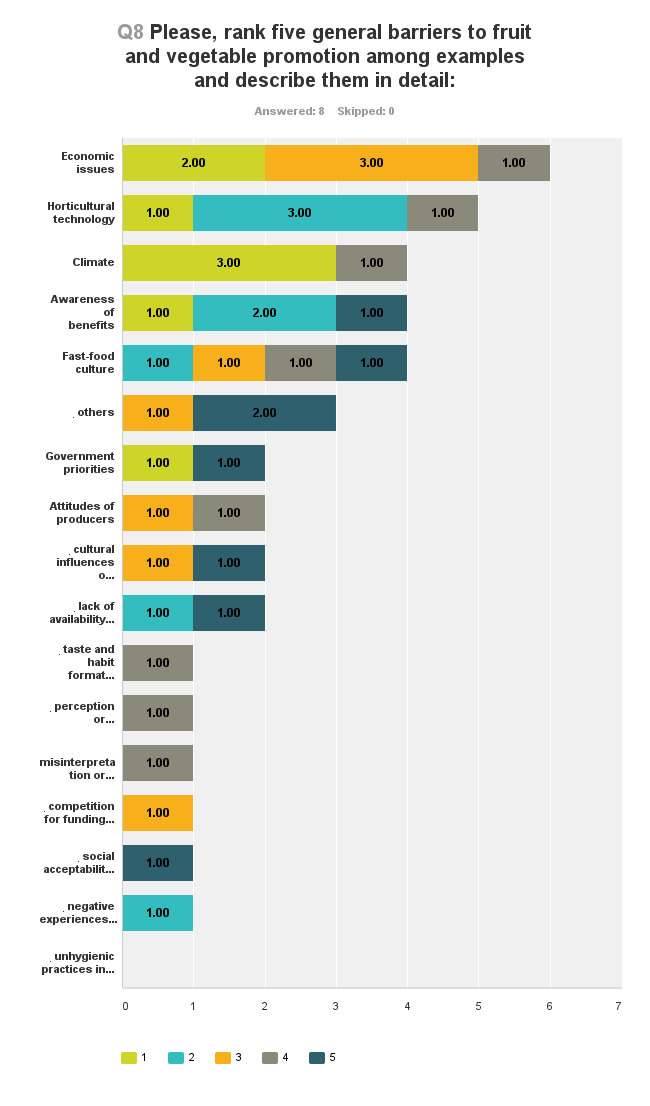 [Speaker Notes: (1) The first general barrier is economic issues.

For example, 

High price of F&Vs
High cost of production : Seed &varieties,  land, labour, chemicals, fertilizers, machineries etc.
Seasonality
Limited access to capital
Lack of number of farmers
Access to land is limited
High dependency on imported food
Gardening space is not enough
Lack of Transportation]
1. General barriers
Green house
Irrigation system
Knowledge of management practices
Poor varieties, seeds
Propagation technics for officers and farmers
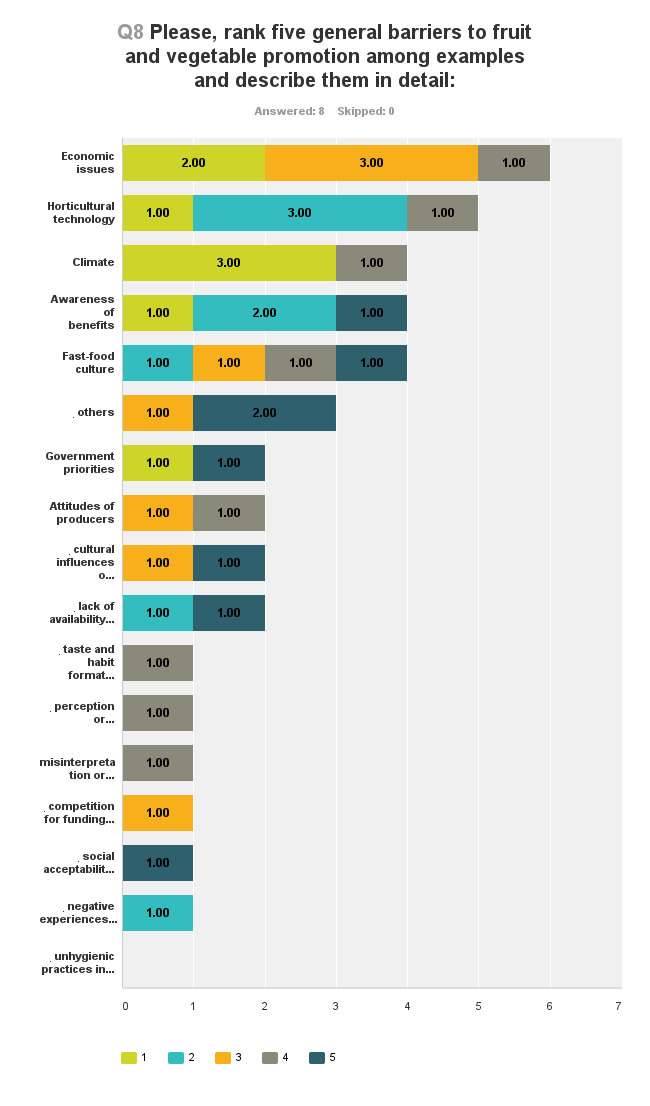 [Speaker Notes: The second general barrier is horticultural technology.
Five countries selected it.

For example, 

Green house technology,
Irrigation system,
Knowledge of management practices,
Poor varieties & seeds
And Propagation technics for officers and farmers.]
1. General barriers
Green house
Irrigation system
Knowledge of management practices
Poor varieties, seeds
Propagation technics for officers and farmers
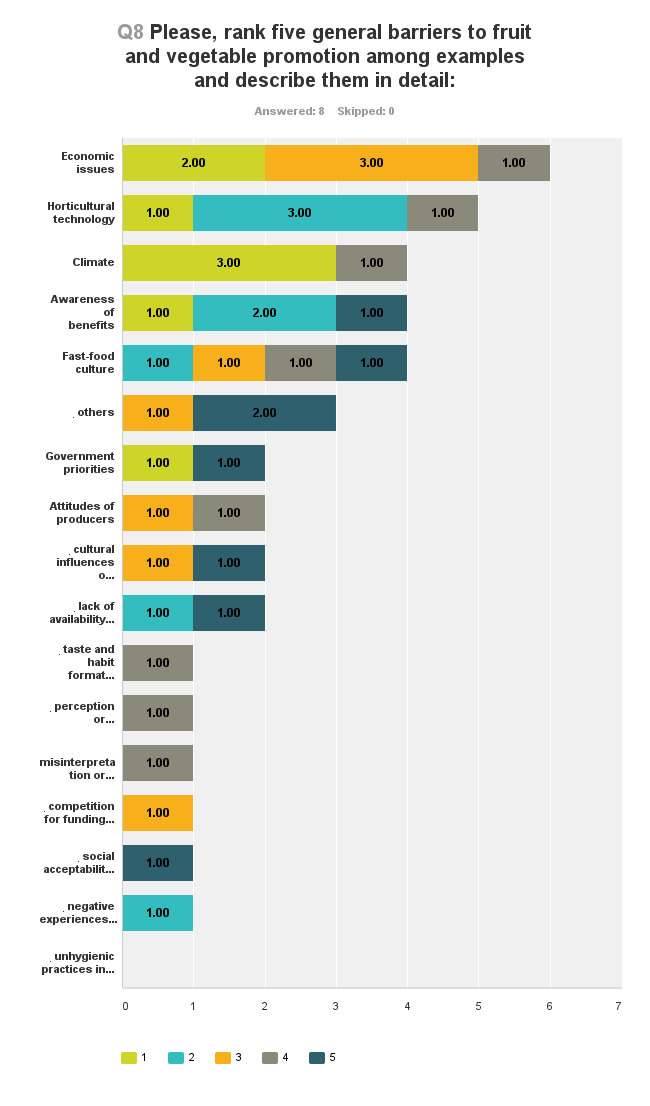 [Speaker Notes: Poor varieties, seeds and propagation technics are especially the biggest barrier for small farmers.]
1. General barriers
Extremes of heat, water availability and drought
Changes in climate – Mango
Water availability – Germinating seeds
Climate – Pest and disease
Seasonality, extremes of heat and cold, drought and rain
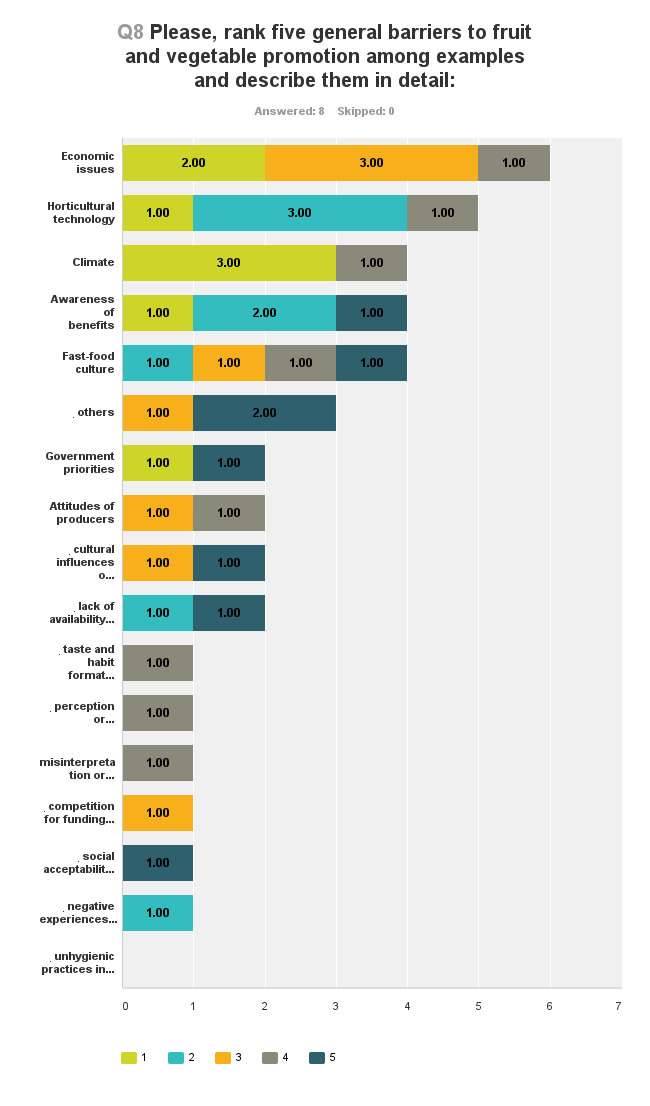 [Speaker Notes: The third general barrier is climate constraints.
Five countries selected it, and three countries ranked climate constrains as the biggest general barrier.

For example :

Extremes of heat, water availability and drought
Changes in climate has affected fruiting of Mango trees.(Niue)
Lack of water availability has affected germinating seeds
Climate change is related  to increase  of pest and disease
Seasonality, extremes of heat and cold, drought and rain]
1. General barriers
Not everyone understands the importance of eating right. 

benefits of fruit and vegetables
preparation of fruit and vegetables
what constitutes a balanced diet
misperception of advertised health claims
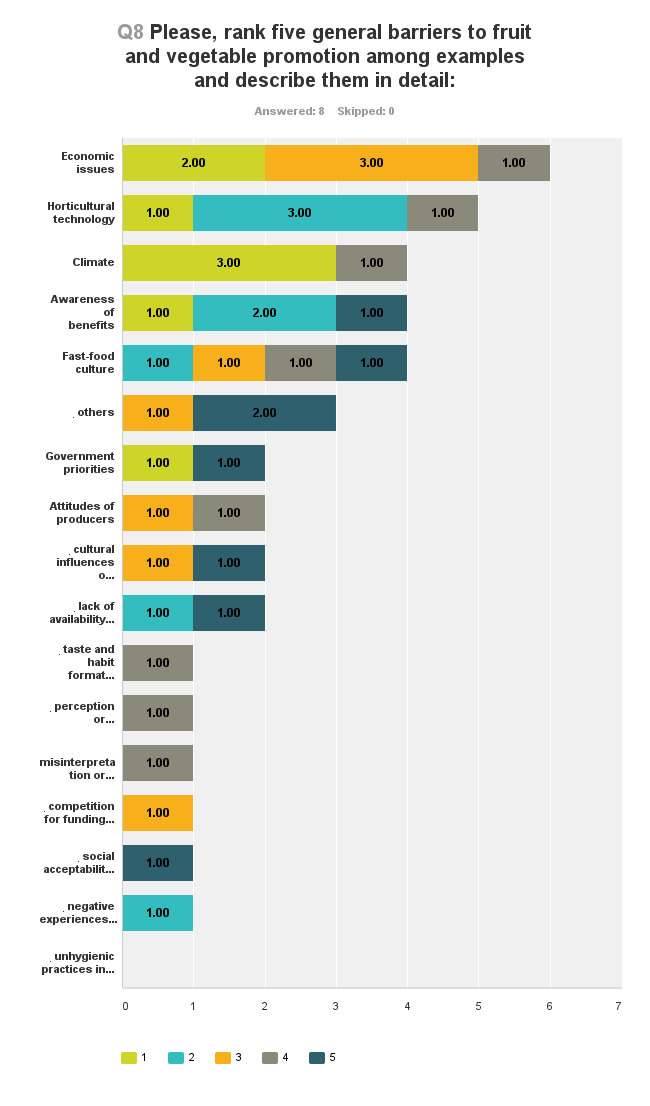 [Speaker Notes: The fourth general barrier is the lack of awareness of benefits.

Not everyone understands the importance of eating right about

benefits of fruit and vegetables
How to prepare fruit and vegetables
what constitutes a balanced diet
And misperception of advertised health claims]
1. General barriers
Convenient, cheaper, and ready packaged


Fruit and vegetables are not easily available, and normally, the local fruits, if available, are expensive.


the fast emergence of restaurants that use less vegetables and more meat.
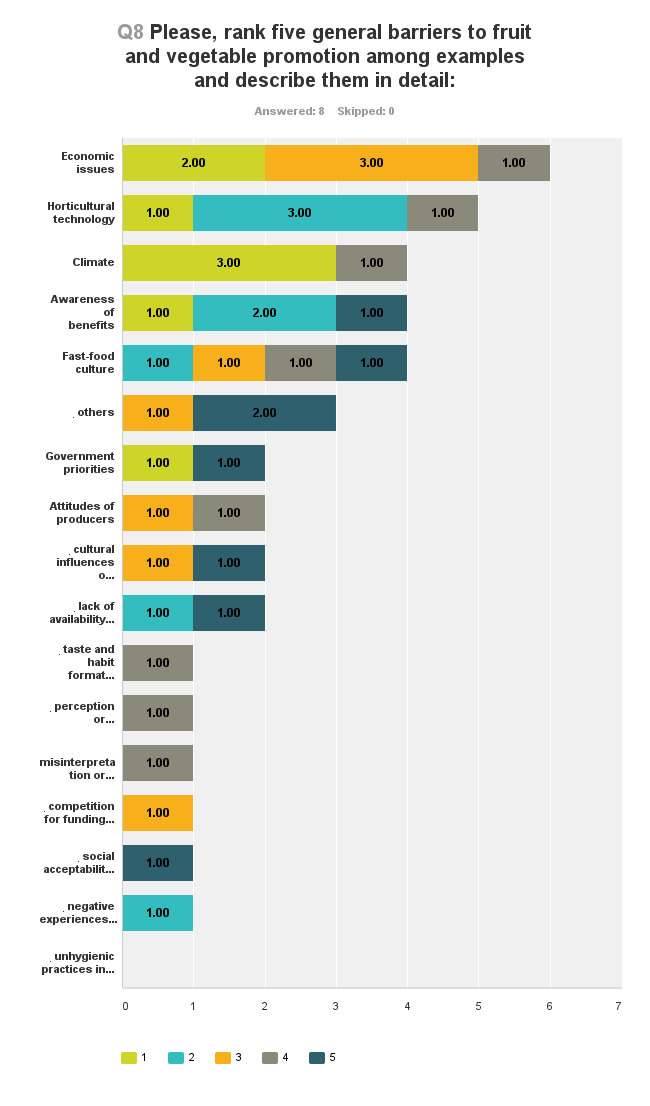 [Speaker Notes: The fifth general barrier is fast food culture.
Five countries selected it.


People love convenient, cheaper, and ready packaged food.


Fruit and vegetables are not easily available, and normally, the local fruits are expensive.


the fast emergence of restaurants that use less vegetables and more meat.]
1. General barriers - others
Attitude of  producers 
People love flowers, not F&Vs.
Competing government priorities
Cultural influences on consumers
Not a traditional culture
Marketing facilities 
Over supply in main season
Taste and habit formation in childhood
[Speaker Notes: And there are several minor comments about general barriers. For example,

Attitudes of producers

people are not motivated to grow fruit and vegetables. Women like to grow flowers but not fruit or vegetables.

2) Competing government priorities (2)

3) Cultural influences on consumers (1), for example, eating fruit and vegetables is not traditional culture in some countries. 
4) Lack of availability, inadequate marketing facilities (2) leads to over supply in main season

5) Taste and habit formation of diet patterns in childhood (1)]
2. Barriers for rural smallholders
[Speaker Notes: Now, we will look at barriers according to consumer domains.


For rural smallholders, non-availability of seeds or planting material is the biggest barrier, followed by low-quality varieties of crops. And Human resource and labour constraints are also very common problem.]
Seed & Varieties!
Non-availability of seeds/planting materials.
Nurseries
Open pollinated seeds please! Not hybrid.
Most of the fruit trees from overseas.
Low-quality varieties
[Speaker Notes: Seed and Varieties are the biggest challenge in smallholders.

Seeds and planting materials for preferred varieties are often unavailable.

Nurseries are not well equipped to produce seedlings due to limited funds as well as due to lack of skills and appropriate personnel within the Government.

For vegetables, it is necessary to get open pollinated seeds because currently they are mostly using hybrids.

To date most of the fruit trees have been sourced from overseas. 

Low-quality varieties do not encourage farmers to plant more fruit trees.]
Labour constraint!
Most farmers are over 55 years  old 
The younger generation’s limited interest.
Limited manpower
[Speaker Notes: Labour constraints
There is a critical shortage of farmers and labour in many countries. Most farmers are over 55 years old and the younger population take a limited interest in farming.

Farming household always faced with limited manpower.]
Other barriers
Basic knowledge of how to produce
Not enough space
Transportation
Staff movement within Ministries
[Speaker Notes: Other barriers for smallholders are 

lack of basic enabling knowledge – Rural farmers lack basic knowledge on production.

Not enough space. 

Space is available in the Outer Islands but transportation is a major problem.

And too much staff movement within government.]
3. Barriers for mixed consumers
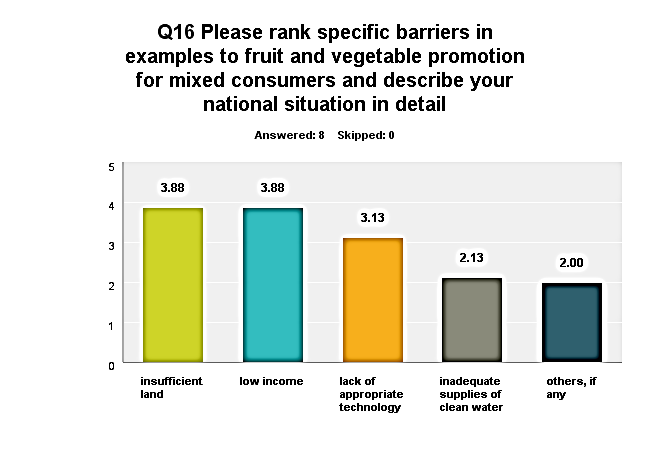 [Speaker Notes: Now we will look at barriers for mixed consumers.

Mixed consumers are rural and particularly urban gardeners, but also dependant on market supply.

“Insufficient land or lack of urban/peri-urban land use policies for horticulture” and “low income” are the biggest barriers with the same rate
 on weighted average.

Lack of appropriate technology and accessibility to fund, information and other resources as like water are also raised.]
Insufficient land & Low income
Urban area, we don't have sufficient land!
No transportation to bring goods to market, in case space is available.
Expensive fruit and vegetables.
[Speaker Notes: This slide shows some examples about insufficient land and low income.

Urban area, they don't have sufficient land to be cultivated. (Vanuatu)

No reliable transportation to bring goods to market.(Marshall Islands)

Consumers know that they need to eat more fruit and vegetables, but cannot afford to buy F&Vs.(Marshall Islands)]
Technology, Info, fund & Water
Water storage and technology to bring water
Information sharing between farmers and agricultural organisation 
lack of tools, seedlings, and other materials 
Problem to access fund
[Speaker Notes: Lack of resources as like technology, information, fund and water are common barrier for mixed consumers.

Water storage and technology to bring water from available water source is limited.(Marshall Islands)

Information sharing between farmers and agricultural organisation are not efficient. It needs to strengthen and disseminate all information(Vanuatu)

lack of tools, seedlings, and other materials for food production.(Marshall Islands)

lack of resources, people fencing problem to access fund for agricultural development(Vanuatu)]
Imported food & Dietary changes
high dependence on imported food. 
 Stop producing own F&Vs

Dietary changes
 Convenient or processed foods with sugar, salt and fat
[Speaker Notes: High dependency on Imported food and dietary changes to convenient food are also pointed out as other barriers.]
4. Barriers for market-dependent consumers
[Speaker Notes: Now we will look at barriers for market-dependent consumers.

Participants pointed two barriers nearly similar rate. 
Two barriers are High price and life style.]
High price & Lifestyle
Fluctuation of price
Eating F&Vs is not traditional. 
Many women are now working.
[Speaker Notes: Most countries pointed out high price of fruit and vegetables.


Change of lifestyle as well as traditional culture is mentioned.

Eating fruit and vegetables is not part of the real (Tongan) culture in some country.
Both parents often have to be at work which can effect food preparation for the family.]
5. Barriers for institutional consumers
In some countries, there are promotional programme and supply of fruit and vegetables. But feasibility of program and supply are not enough.

short supply of local fruit and vegetables 
Government’s hot lunch program no longer provides due to lack of fund
[Speaker Notes: Lastly, this is barriers for institutional consumers such as schools, worksites, hospitals and so on.

In some countries, there are promotional programme and supply of fruit and vegetables. But feasibility of program and supply are not enough.

Government’s hot lunch program no longer provides due to lack of fund in some country(Marshall Islands)]
IV. What exists?
[Speaker Notes: In this section, we will look at what kind of plan and activities have been taken in the region.]
Horticulture development plan : a few
Campaigns for promoting consumption of F&Vs : common but need to be more.
School gardens : very common
Dietary guideline
the Secretariat of the Pacific community Health and Nutrition Division
FAO’s Food Balance Sheet
Maybe a partial picture of the situation, because just based on the responses
[Speaker Notes: This is a brief summary of this section.

Just a few countries answered that they have horticulture development plans.

But campaigns for promoting consumption of fruit and vegetables are very common, even though still need to be more.

School gardens are very common.

Some countries are using a diet guideline developed by the Secretariat of the Pacific community Health and Nutrition Division.

And  some countries use FAO’s Food Balance Sheet.

But Maybe this section is a partial picture of the situation, because this is just based on the responses of some countries.]
1. Horticulture development plan
Niue and Marshall Islands : Yes
Marshall Islands : Increasing consumption on fruits and vegetables in schools and the community level.  The Farmer’s Association has been involved with the 2 institutions for over 10 years growing, marketing of the fruit and vegetables.

Others : Partly yes, or No, or not answered
Where is F&V Sector Strategy in Samoa?
[Speaker Notes: Just two countries, which are Niue and Marshall Islands, have answered that they have horticulture development plan.

Other countries skipped this part of questionnaire or answered “no” or answered “partly yes”.
For example, in Kiribati, there is no specific strategic plan, however, the Taiwan technical mission has a strong program on horticulture.

But one of my colleague, Mr.Dirk Schulz pointed out that Samoa has fruit and vegetable sector strategy.

(Samoa : No,  but it is covered in the Agriculture Sector Plan 2011 to 2015.
- Chapter 5; Agriculture Sector Strategy and Interventions; pg 47 To improve national self reliance in food production and nutritional security. To promote production and consumption of locally produced food products with high nutritional value to substitute for imports of poor quality nutritional products.)]
2. Campaign for consumption of F&Vs
Most countries have campaigns!
Eating 5 servings of F&Vs
Dramas, booklets on recipe of green vegetables and stickers
Radio programs, workshops and posters 
Local food day in primary schools

By NGOs or Governments
[Speaker Notes: Most countries have campaigns for promoting consumption of fruit and vegetables, such as 
a campaign of eating 5 servings of F&Vs, 
Dramas, booklets on recipe of green vegetables 
Radio programs, workshops and posters 
Local food day in primary schools…
 
Government or NGOs are undertaking  campaigns. 

The Public Health Department of the Ministry of Health has an on-going programme in the schools and communities to promote fruit and vegetable consumption.
 
The Ministry of Health’s campaign of eating 5 servings of fruits and vegetables and 30 minutes’ walk per day to combat NCD’s.
 
Yes Promotion on eating green vegetables implemented by NGO- Foundation of the people of the South Pacific- Kiribati (FSPK). There are dramas, booklets on recipe of green vegetables and stickers.
 
The ministry of Health, Resources and Development, Women’s group, ROC Technical Mission and NGOs promoted consumption of fruits and vegetables through radio programs, workshops and posters but needs to be proactive.
 
Yes, several program implemented by each sectors involved to promoted consumption of fruits and vegetables. Ministry of Health – www.health.gov.ws Ministry of Education Sports and Culture – www.mesc.gov.ws Ministry of Agricultures and Fisheries – www.maf.gov.ws
 
Yes, there is. "Tonga Health" programme in the country is very active on this with many fruits and vegetable promotion as well as village and community projects being funded. In my island of Vava'u, our Ministry is working closely with Tonga Health with funding provided to our Ministry to produce vegetable and fruit seedlings for the village and community groups.
 
Niue Health Department as part of their Public Health Awareness continues to do most of the promotions on consumption of healthy food (including fruits and vegetables). The Niue Primary School has a local food day on Wednesdays and strictly water only policy.]
3. School gardens
Kiribati, Fiji, Marshall Islands, Tonga and Vanuatu : Yes!
Others : Not answered, but maybe.
[Speaker Notes: Regarding a question if there are school-linked gardens, 5 countries have answered “Yes”.

But according to Dr Dirk Schulz, they will be more countries which have school gardens.]
4. Food Composition Table
Pacific Islands Food Composition Tables (PIFCT), 2nd Edition  – these were developed through FAO assistance
[Speaker Notes: Any of countries does not have their national Food Composition Table. Instead, some countries use Pacific Islands Food Composition Tables (PIFCT), 2nd Edition  – these were developed through FAO assistance.

((In Marshall Islands, There is no comprehensive FCT but there is several food composition analysis that have been done over the years on local food crops. L. Englberger et al./Journal of Food Composition and Analysis 22 (2009) 1–8 Health Promotion in the Pacific Vol 14 No 2. Sep 2007 Pandanas by SPC Breadfruit. Artocarpus altilis(Parkinson) Fosberg))]
5. Food-based dietary Guidelines
Niue, Samoa, Cook Islands : Yes
Cook Islands is using Dietary Guidelines developed by the Secretariat of the Pacific community Health and Nutrition Division.
Others : No reference
[Speaker Notes: About Food-based dietary Guidelines,

Two countries, Niue and Samoa, have answered “Yes”, even though they have not provided exact web-address or reference.
And Cook Islands is using Dietary Guidelines developed by the Secretariat of the Pacific community Health and Nutrition Division.]
6. Studies regarding Horticulture
Kiribati and Tonga : Yes
Kiribati : 
Funded by Australia Center for International Agriculture Research
collecting and analysing some of the traditional and under-utilized tree, leafy vegetables.
[Speaker Notes: Two countries, Kiribati and Tonga, have answered that there are studies related to horticulture.

For example, one project funded by Australia Center for International Agriculture Research will have a scoping study in Kiribati soon and it involves collecting and analysing some of the traditional and under-utilized tree, leafy vegetables of Kiribati.]
V. What’s the next?
[Speaker Notes: In this section, I will introduce another survey for homework.]
5. What is the next ?
Workshop to think solution to barriers

Homework : Next survey – quantitative, statistic method
Production/Consumption statistics
Questionnaire in USB keys
Developed by AGPML and Cleared by Statistics division of FAO
Please, return by end of 2014 (Minwook.Kim@fao.org)
[Speaker Notes: Before this workshop, we surveyed with questionnaire which has not asked numbers or statistics.

After this workshop, I would be grateful if you could survey your counties’ production and consumption with statistical method.

The questionnaire is included in USB keys. And it is developed by horticulture, nutrition and statistic specialists in FAO this year.

Please, return each result of your country by end of 2014 to me.]
Thank you!
40
[Speaker Notes: Thank you for your attention.
And eight countries participating this survey are very appreciated.]